Metastasen der Wirbelsäule
Sebastian Hartmann
27.01.18
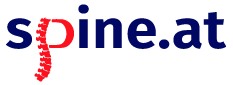 Introduction
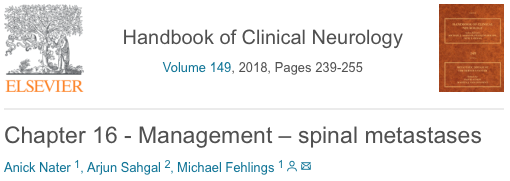 Dramatically rise of symptomatic vertebral metastases 


persistent in 30%-50% (70%)
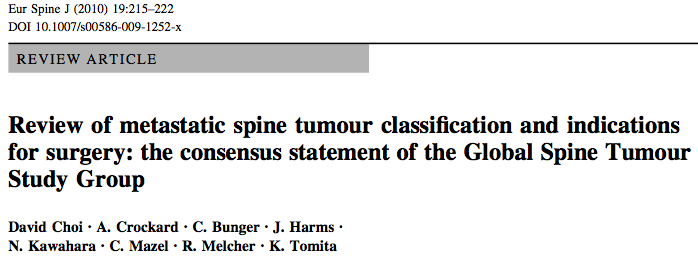 metastases from breast, prostate, lung, colorectal and kidney tumours, sarcomas
thoracic spine is the region most commonly affected
70% of all spine metastases (>LSpine> CSpine)
Anterior part of the vertebra
epidurally
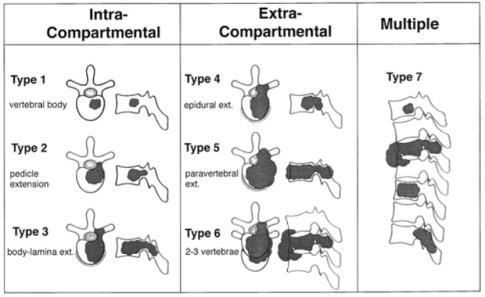 symptomatic 4-7 Tomita et al. (according to GSTSG)
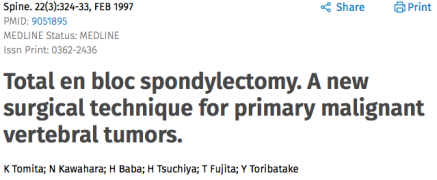 Decision-making in spinal metastases
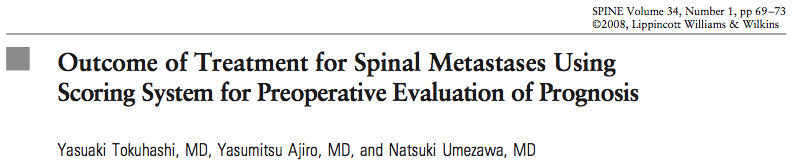 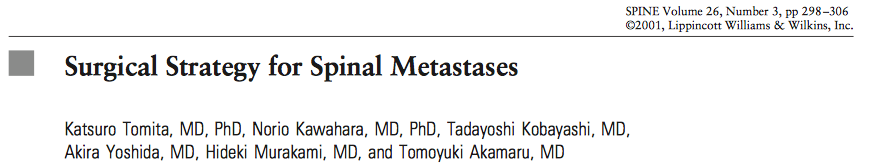 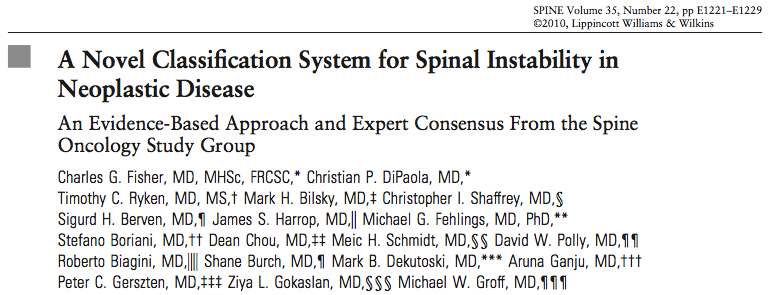 Therapy controversial (different scoring systems)
Tokuhashi score/ Revised Tokuhashi score

Tomita score

SINS (Spinal Instability Neoplastic Score)
Predicted prognosis <90%

Prevent unnecessary surgical treatment

Individual situation of the patient
„...The most important point regarding the therapeutic strategy is to predict the survival period accurately before treatment...“
Operative treatment strategies
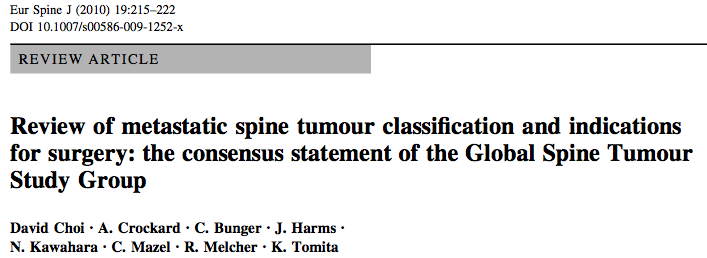 Decompressive surgery ± spinal Instrumentation (palliative surgery)


Debulking/ Tumour curettage (Marginal or intralesional excision or Wide or marginal excision)


En-Bloc- Resections (or „piecemeal“; 1 or more vertebrae)
Evidence- level 4-5 => „Consensus statement“ GSTSG
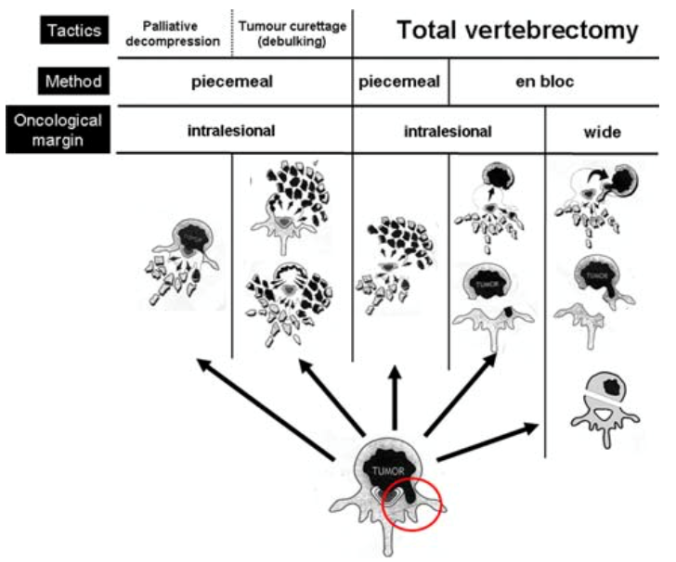 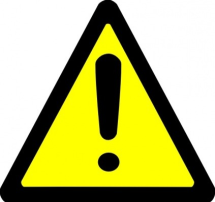 Invasiveness
Surgical Therapie- Decompressive Surgery
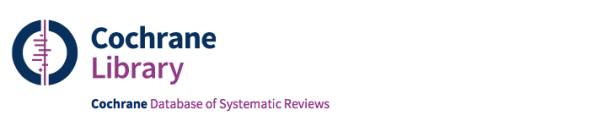 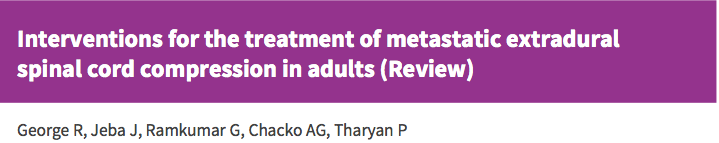 Current evidence-based data

Decompressive surgery could be considered... 
<65 years 
lost motor function <48h 
Localised compression 
unknown histology
estimated survival >3Mo
poor prognostic factors for RT (spinal instability, bony compression, not RT sensitive)

postoperative RT immediately 2 weeks after surgery

optimal outcomes with decompressive surgery depend on RT (Rades 2011)
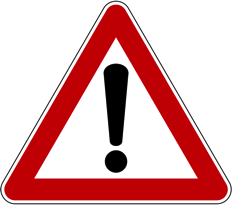 Low quality
Radiotherapy
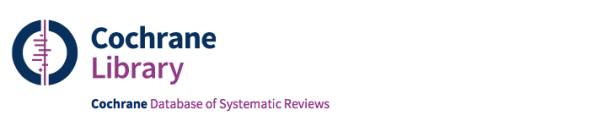 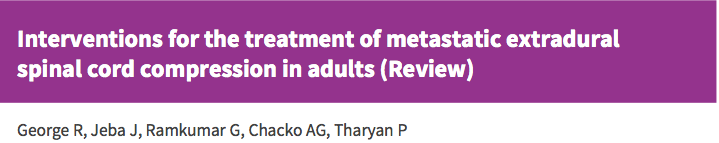 RT primary treatment for ambulant and stable spines and for those who do not meet the criteria for decompressive surgery

short courses of RT with a predicted survival <6mo particularly ambulant and radio-sensitive tumours 

non-ambulant patients 16% chance of regaining ambulation (single dose), 29% with short courses of RT

higher risk of local recurrence with short course RT 

patients with good prognosis could be considered for longer course RT (8 fractions; 30 Gy). 

<3Mo short course RT may be important

Optimum dose currently unknown
Current evidence-based data

RT primary treatment for ambulant and stable spine (who do not meet the criteria for decompressive surgery)


Short course RT (1 to 2 fractions; 8-16Gy) <6Mo (important <3Mo, high recurrence risk)


Long course RT (8 fractions; 30 Gy) >12Mo


Optimum Dose currently unknown
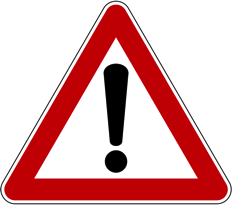 Low- to moderate  quality
Surgical complications
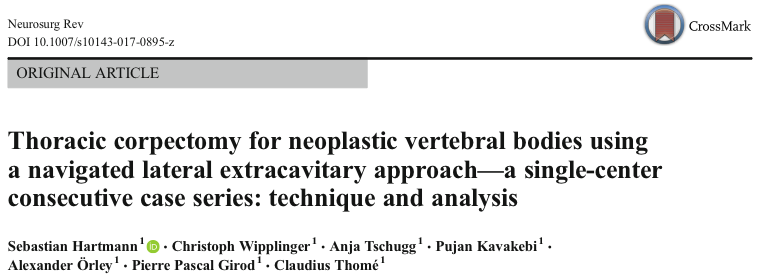 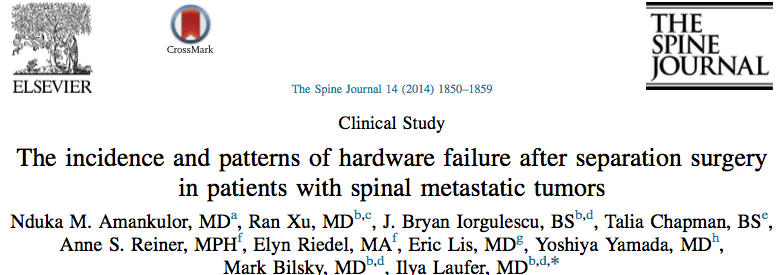 2.8% hardware complications
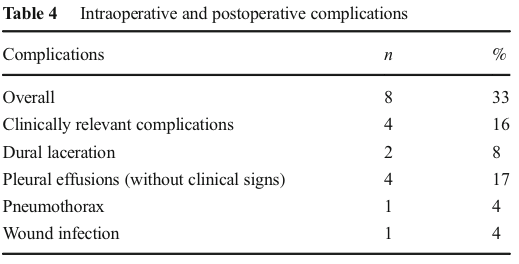 78% mortality rate (during the 7-year study period)
Risk factors: 
Chest wall resections (p<.05)

construct length greater than six contiguous levels (p<.05)

Female gender (trend)
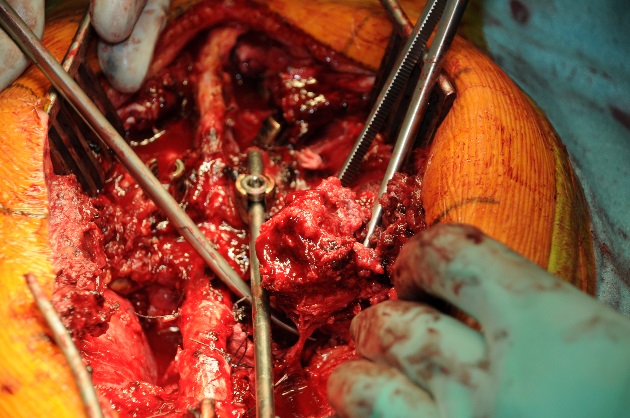 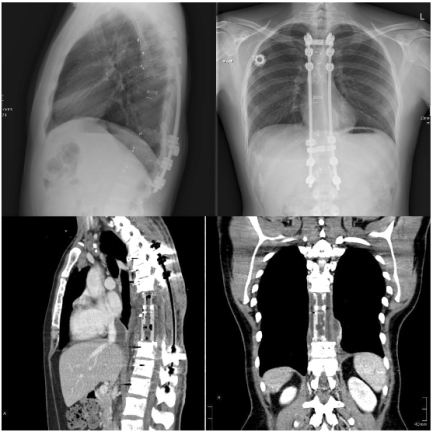 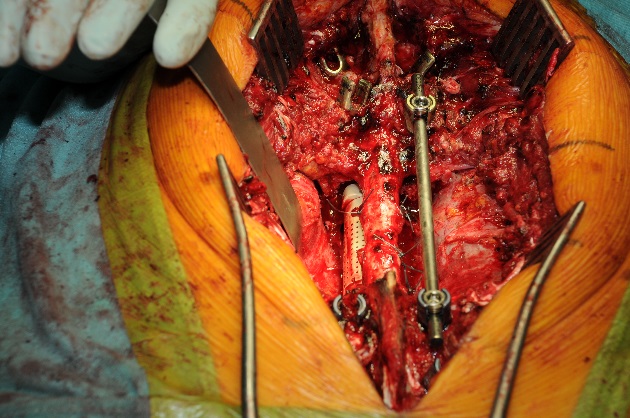 M(E)SCC and Dexamethasone
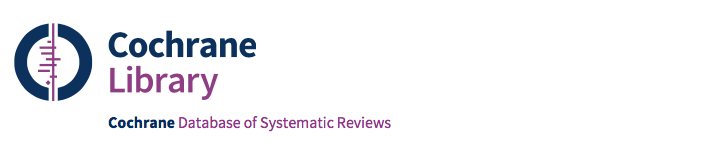 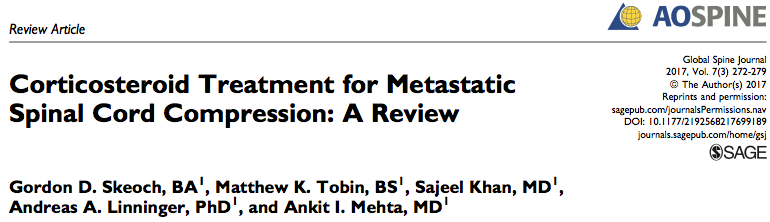 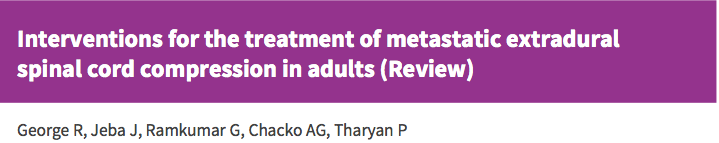 Current evidence-based data

Animal studies => significant improvements of symptoms


Human clinical studies => no significant effect of dexamethasone


A high frequency of adverse side effects linked to high-dose steroid treatment
Low dose => low effect
High dose => high SAE
Vertebral body fracture and malignancy
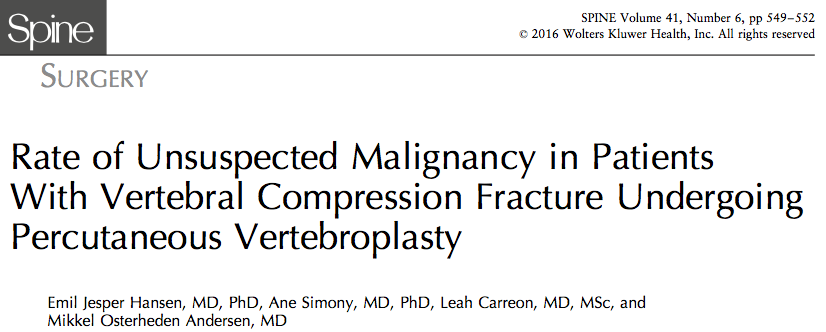 4.9%
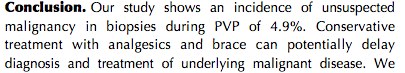 Conclusion
30-50% of tumor patients suffer from spinal metastases

Thoracic spine, anterior vertebral body, epidural infiltration 

Score patients (Tokuhashi, Tomita, SINS)
Evidence-level of treatment = 4-5, except for decompressive surgery (LE) (low-quality Cochrane Review/MetaAnalysis)
LECA = > acceptable short outcome (EBM- en-bloc >20% complication rate) 
RT primary therapy => no neurology and stable spine => longer life expectancy = long course RT (8 fractions/ 30Gy)
Dexamethasone => no benefit
Vertebral body fracture => Biopsy => 4.9% neoplastic infiltration
GSTSG Recommendations...

Tokuhashi/Tomita Score

Risik and Benefit evaluation

Speak with patient (QoL, NRS, prognosis)

En bloc => single meta+good prognosis
„Good surgeons know how to operate, better surgeons know when to operate, and the best surgeons know when not to operate“